OPEN DAY
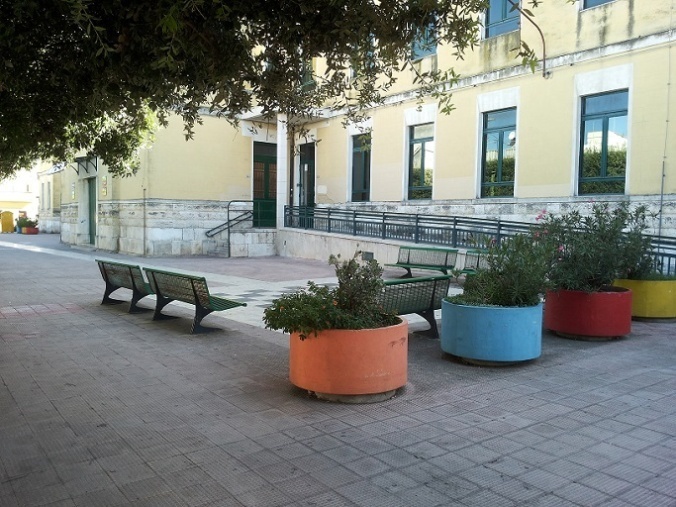 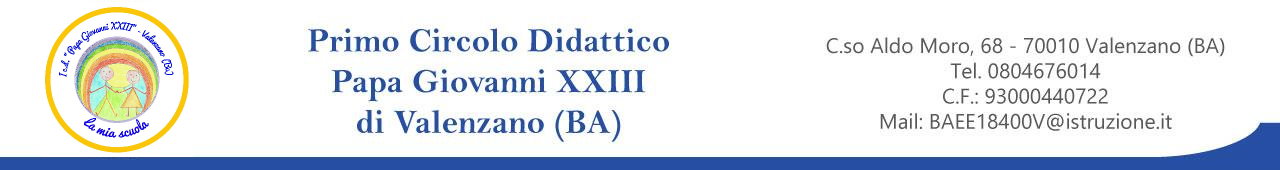 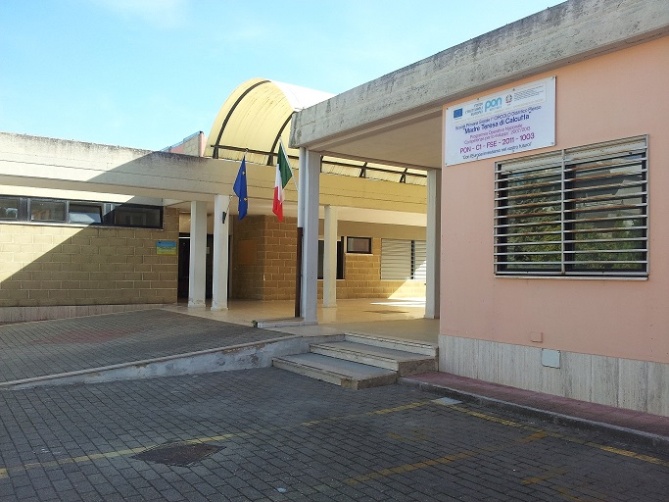 a. s. 2016/2017
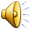 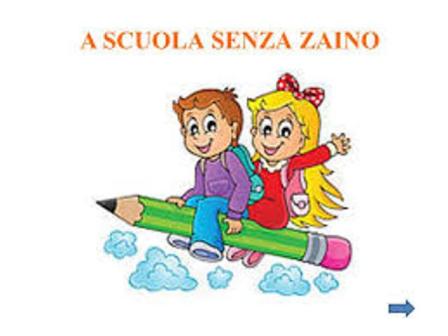 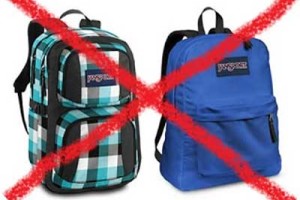 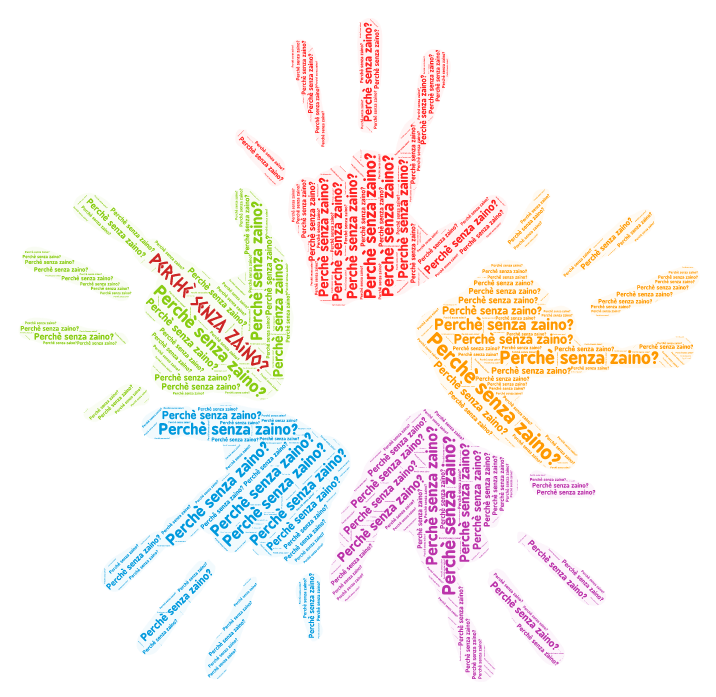 ?
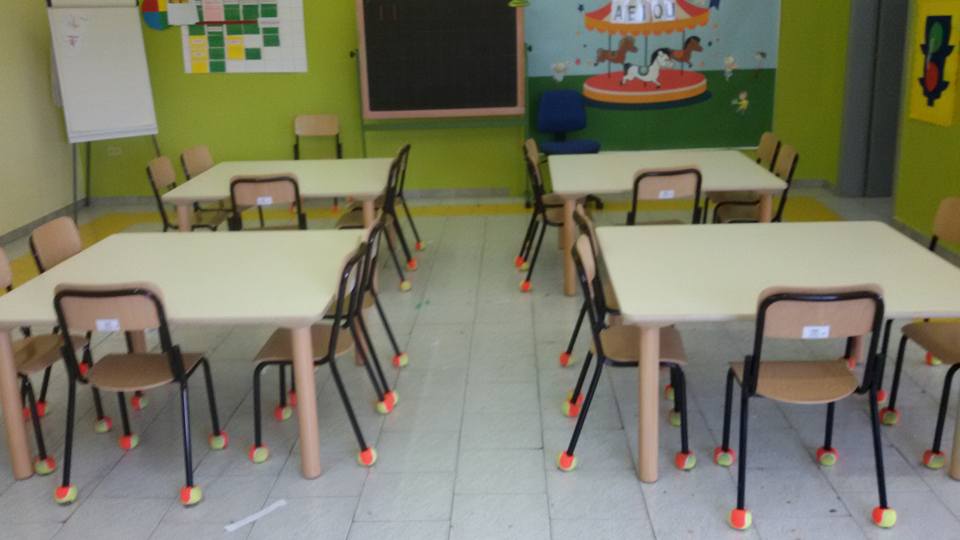 Ambiente di apprendimento
colorato e ospitale
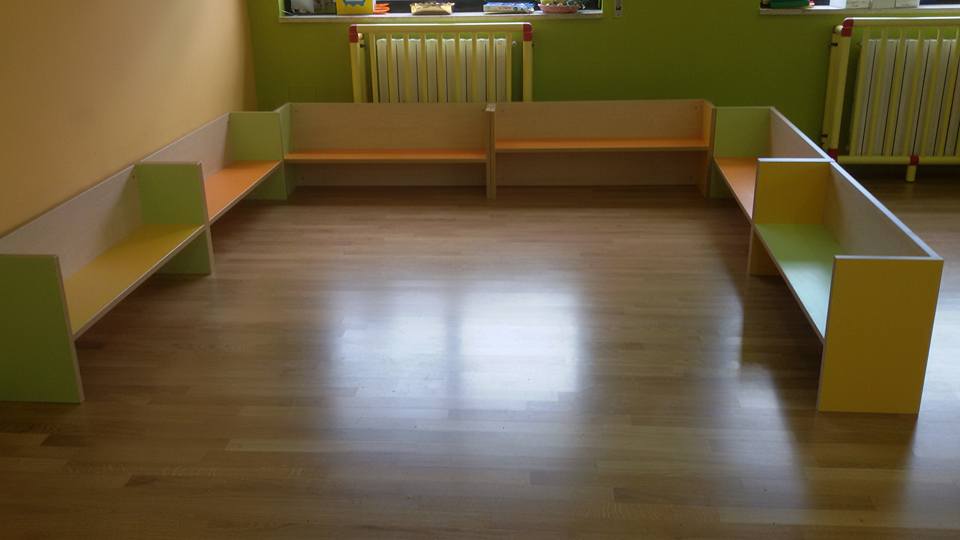 AGORÀ
con arredi funzionali
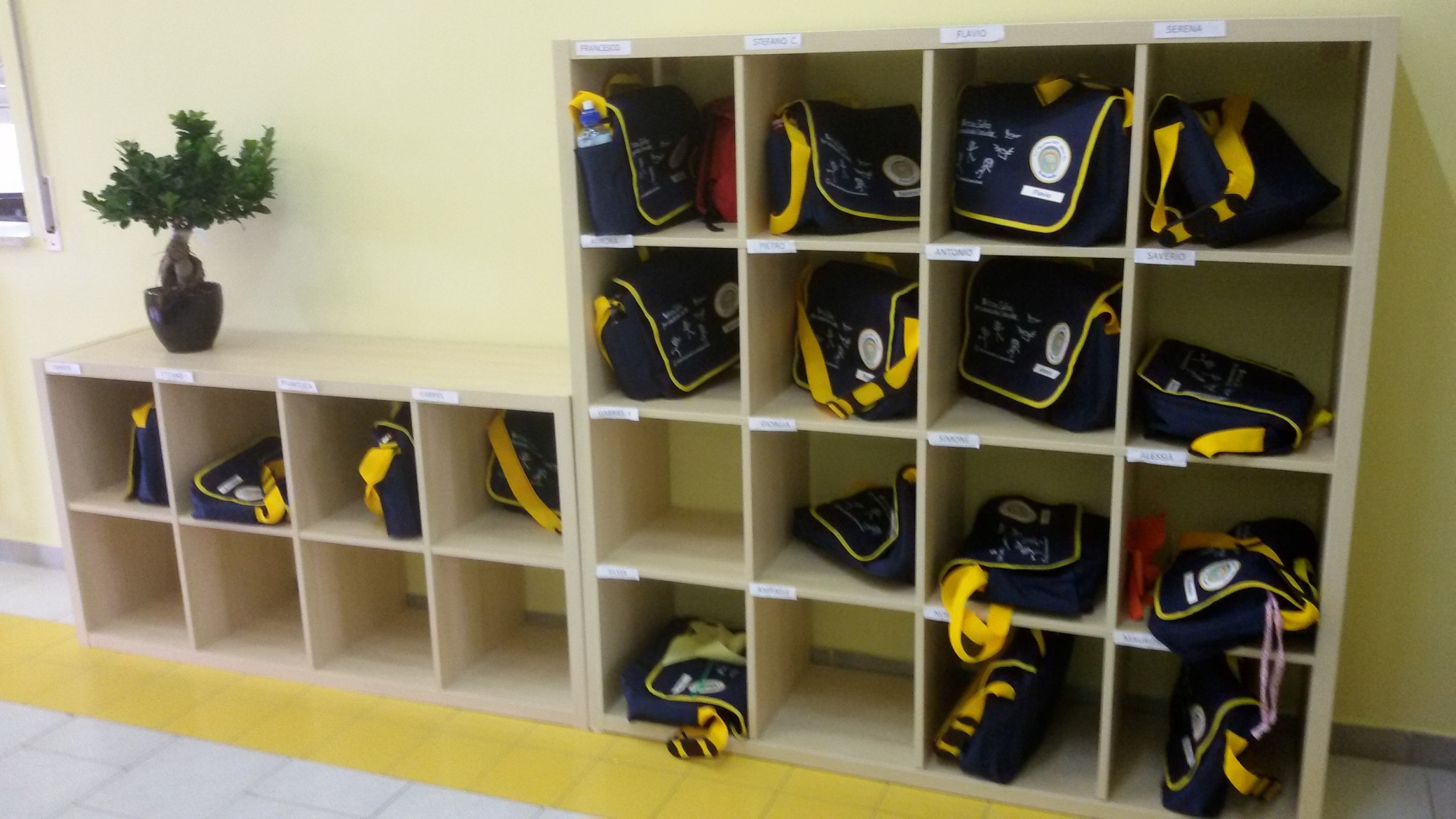 e ben strutturati
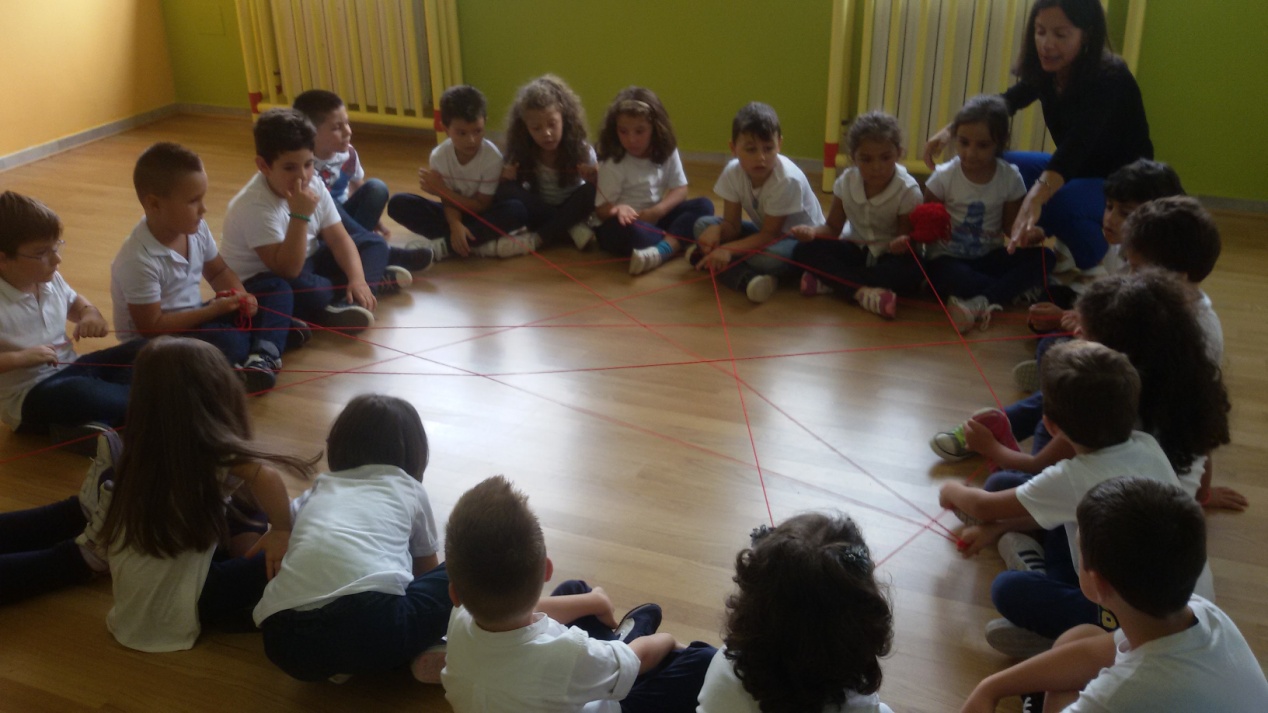 socializzazione
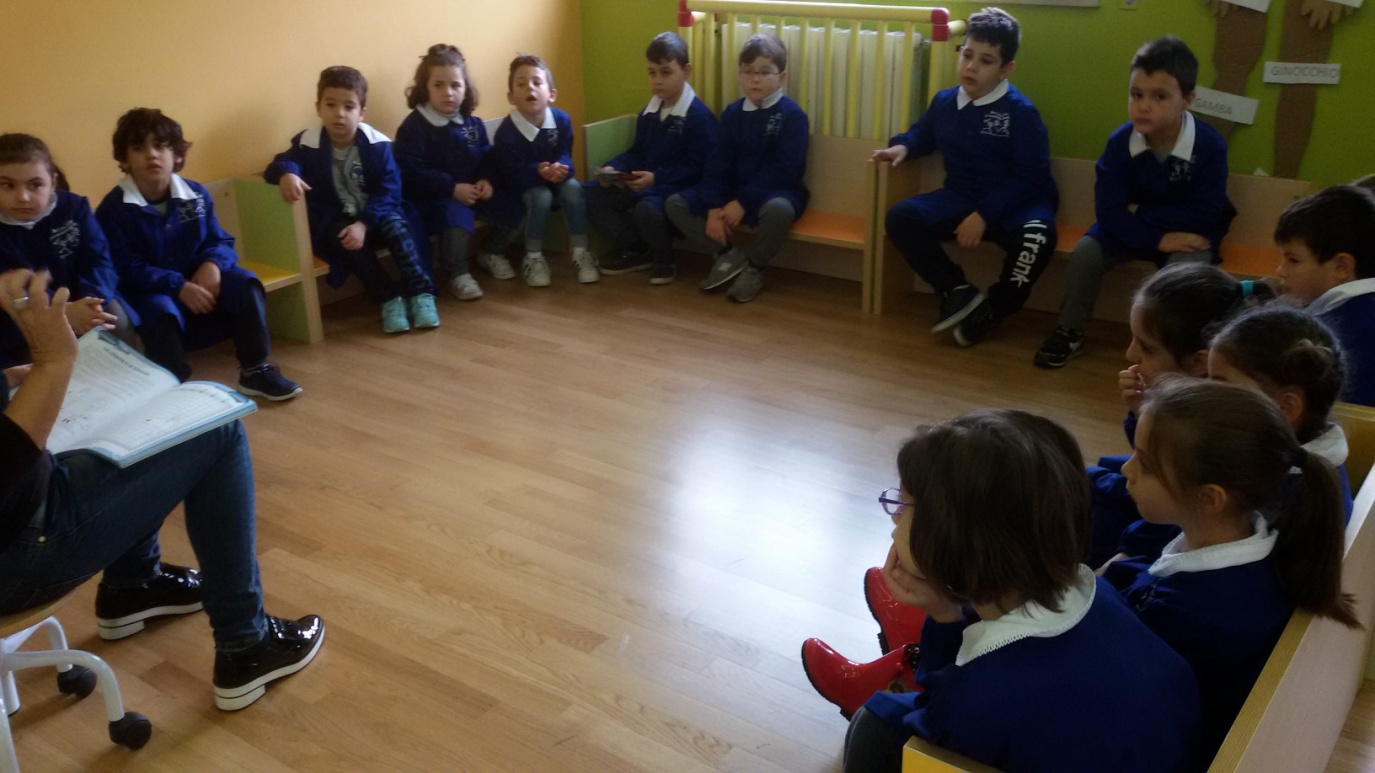 Ascolto 
attivo
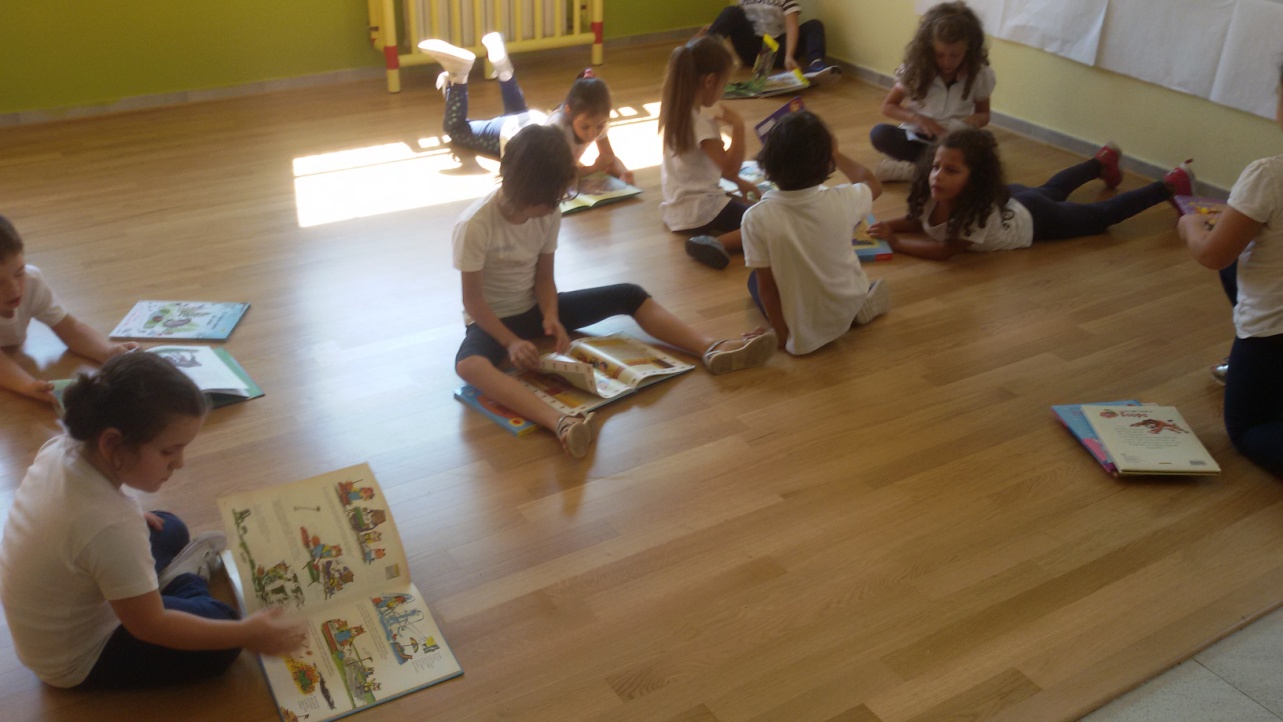 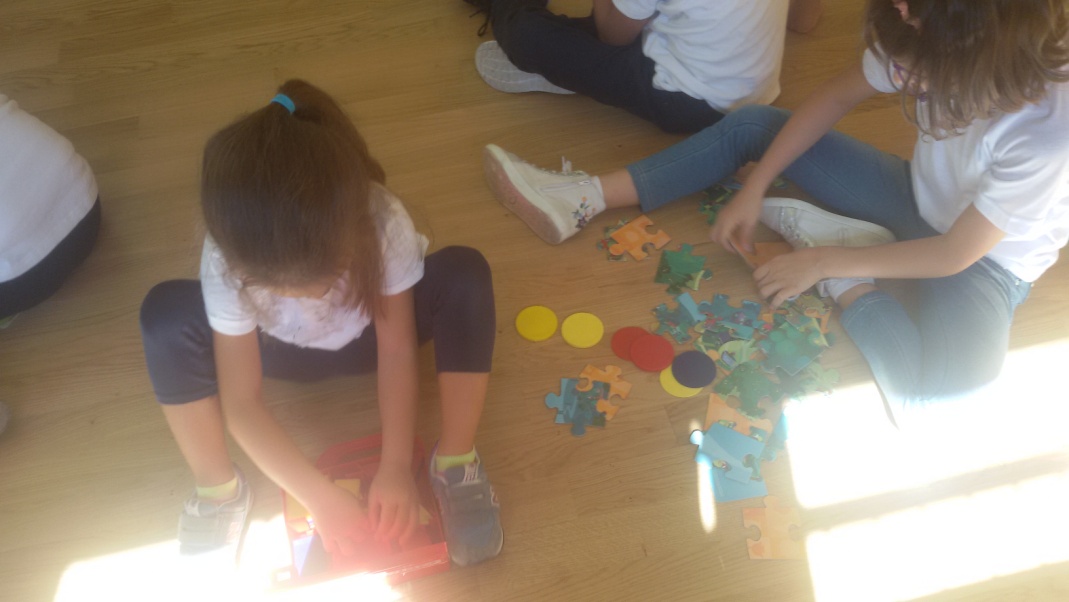 Giochi per la pausa
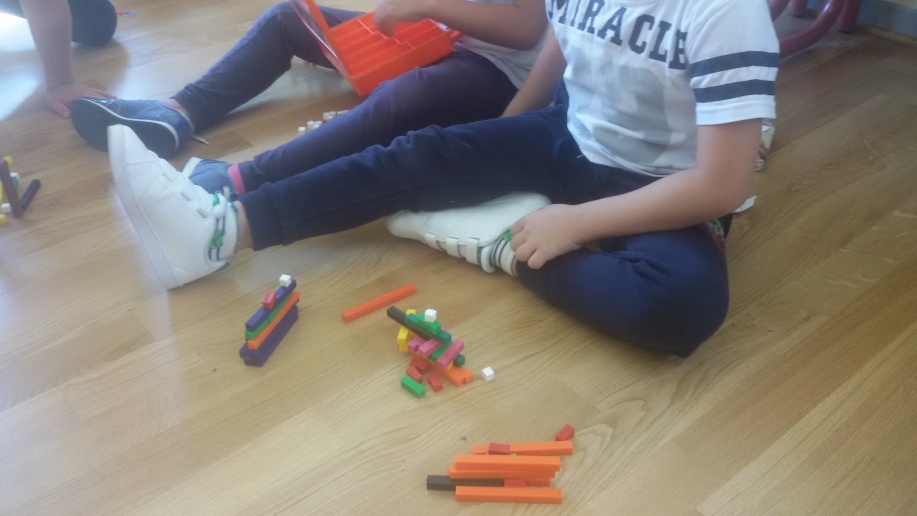 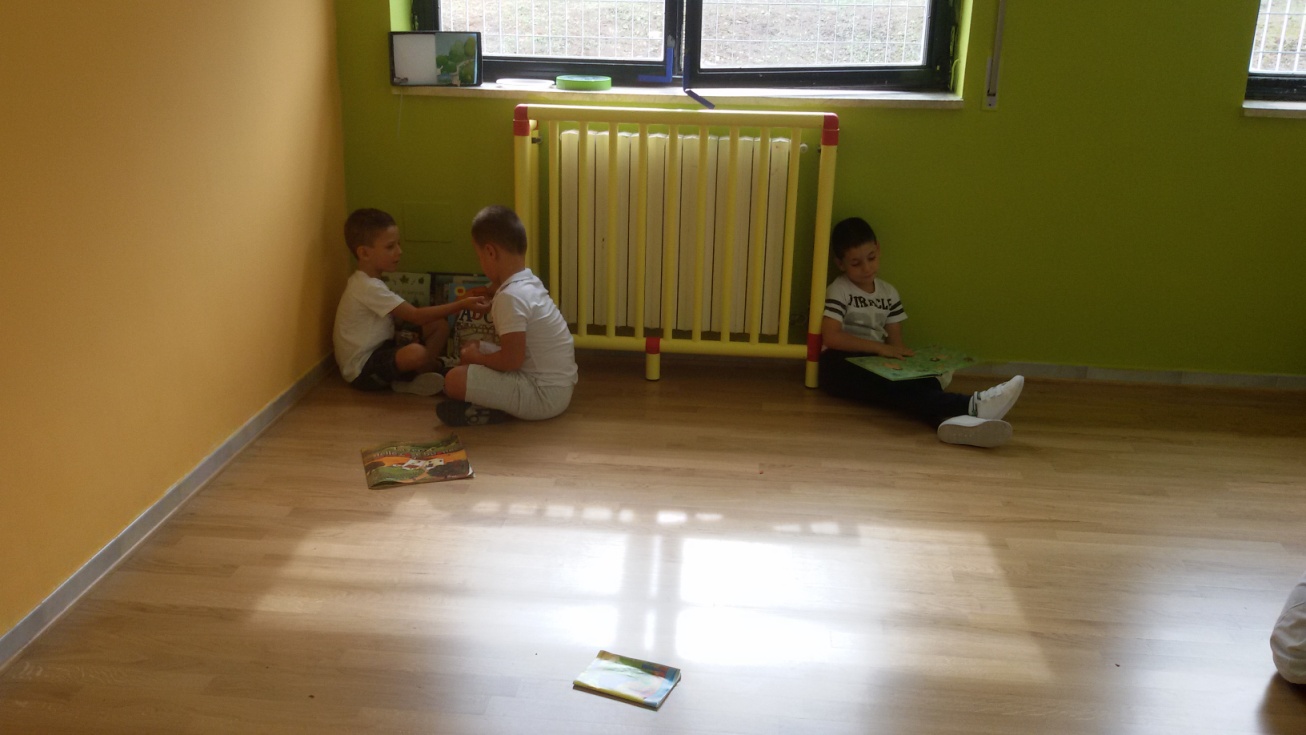 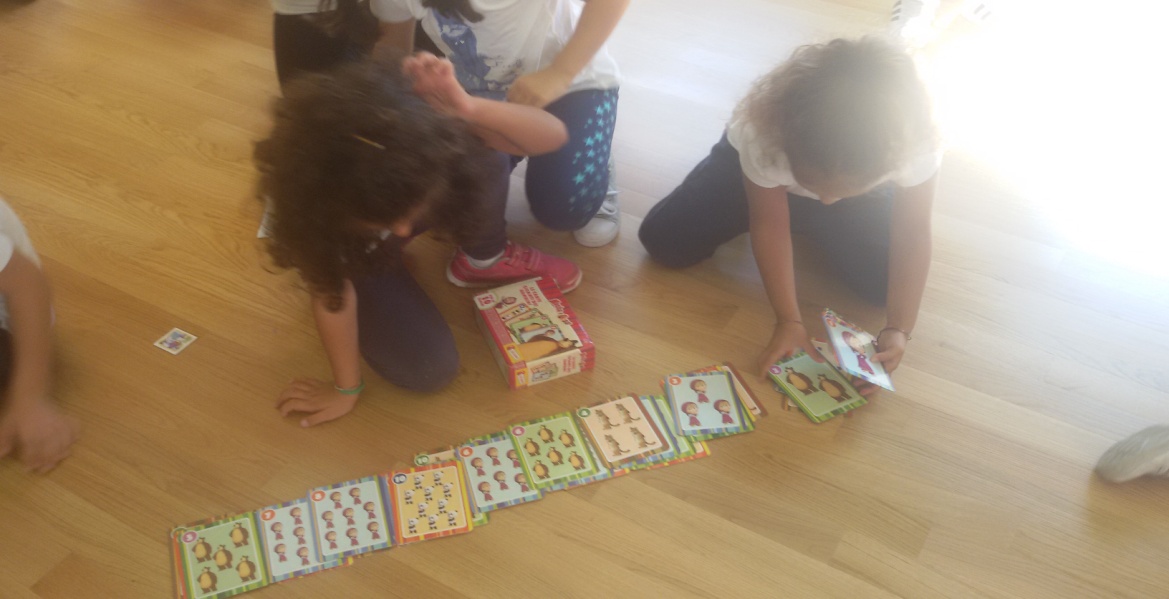 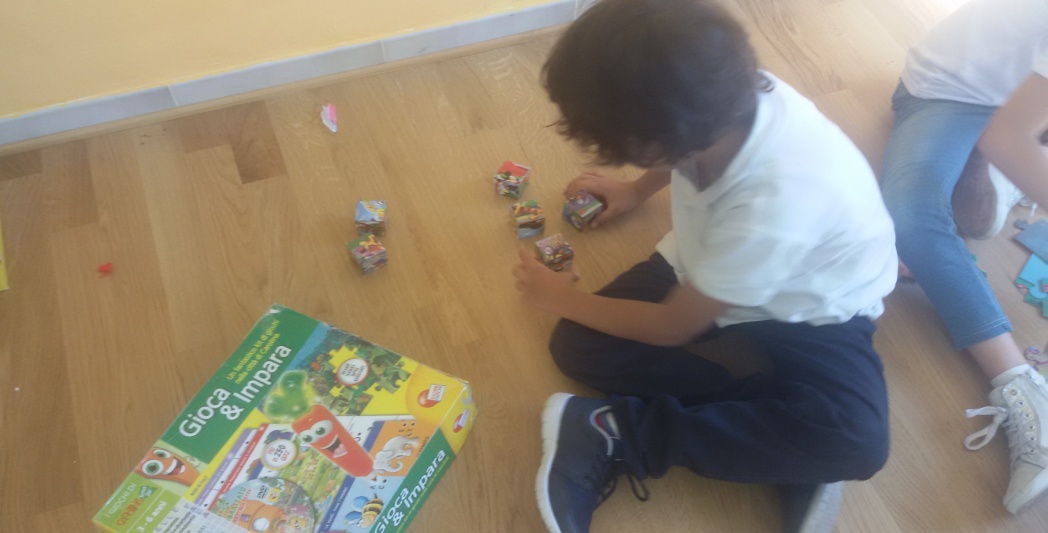 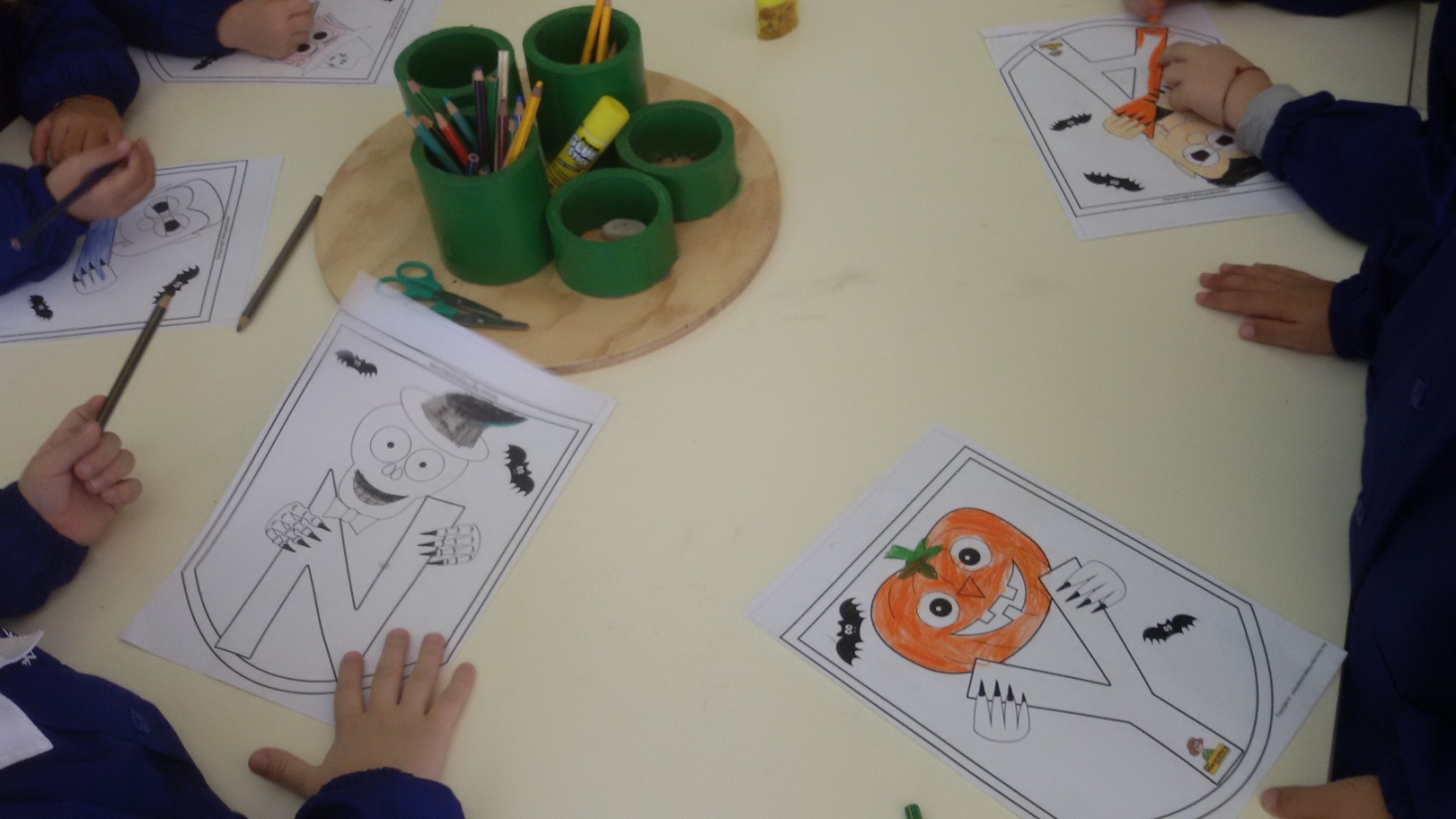 Isole di lavoro
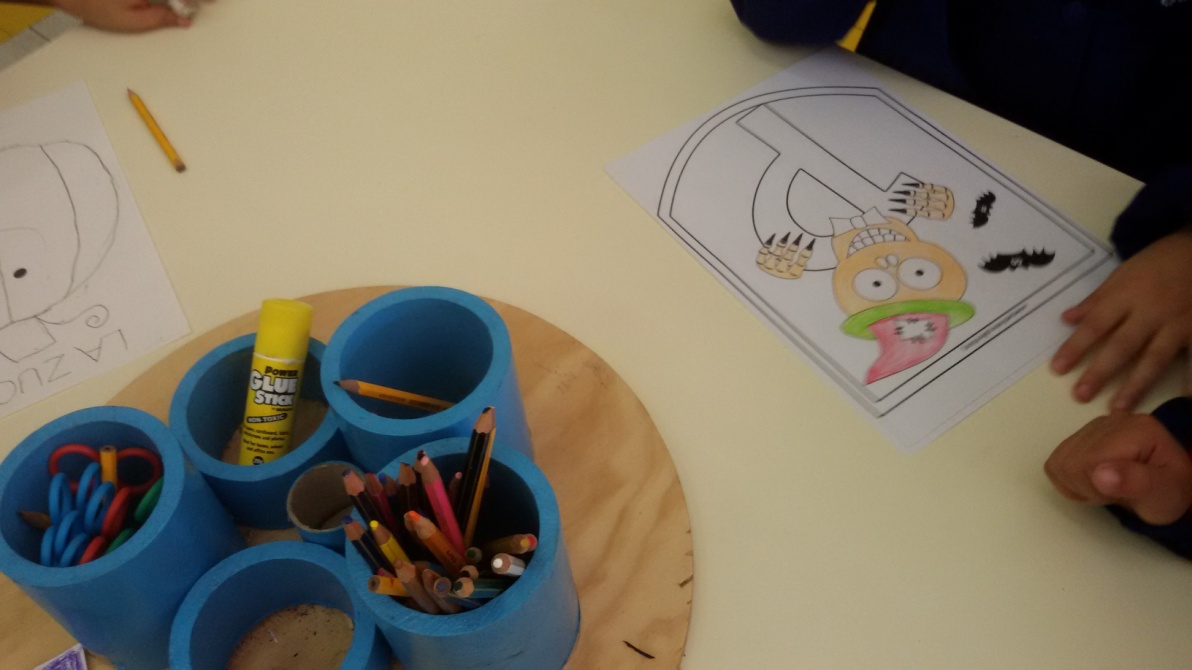 cooperazione
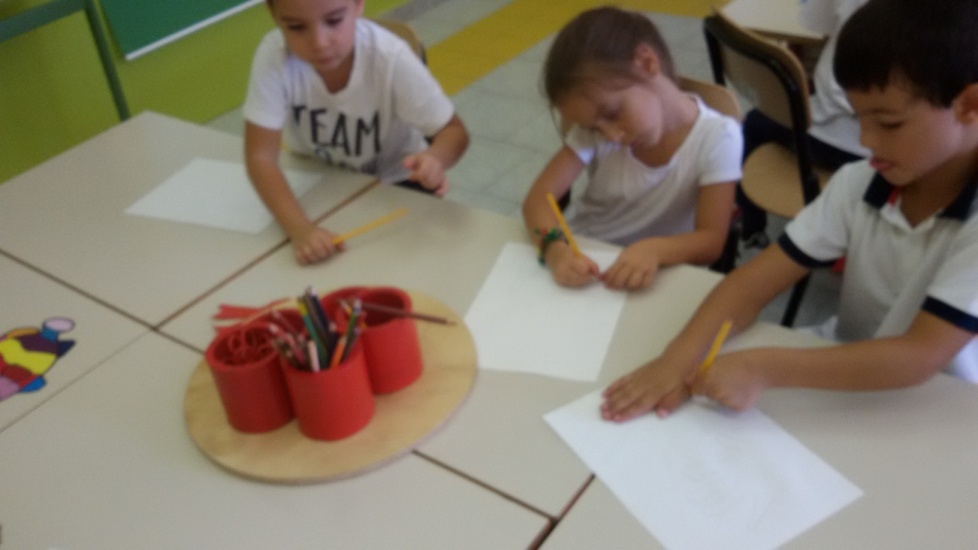 e condivisione 
del materiale
Mini laboratorio
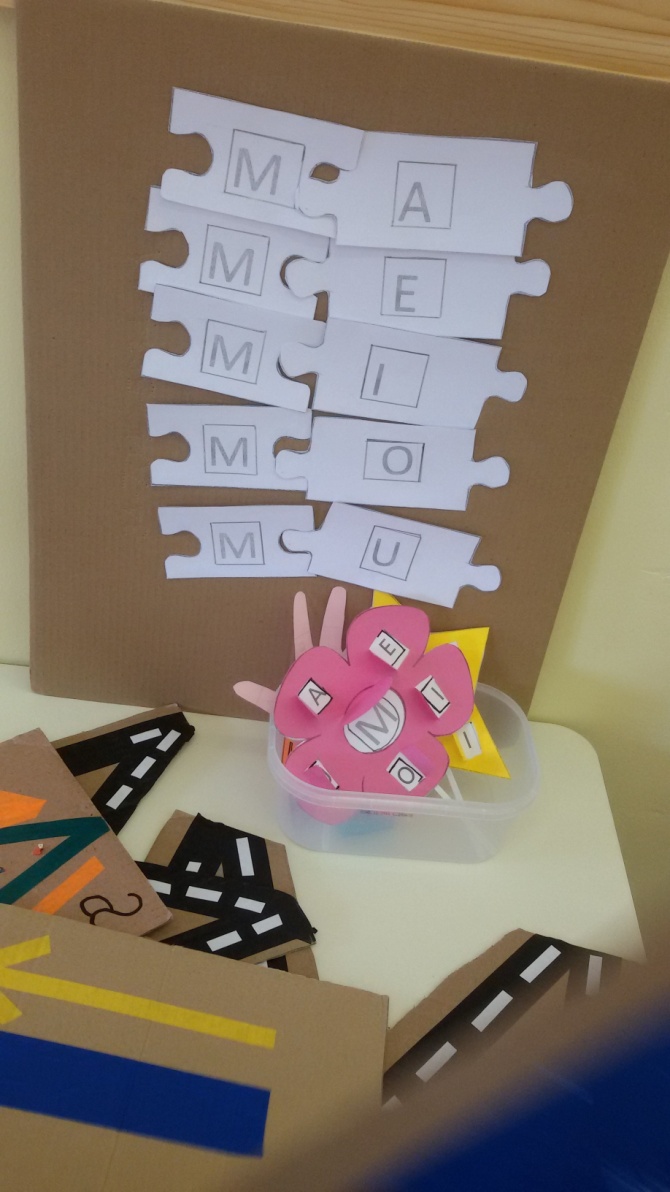 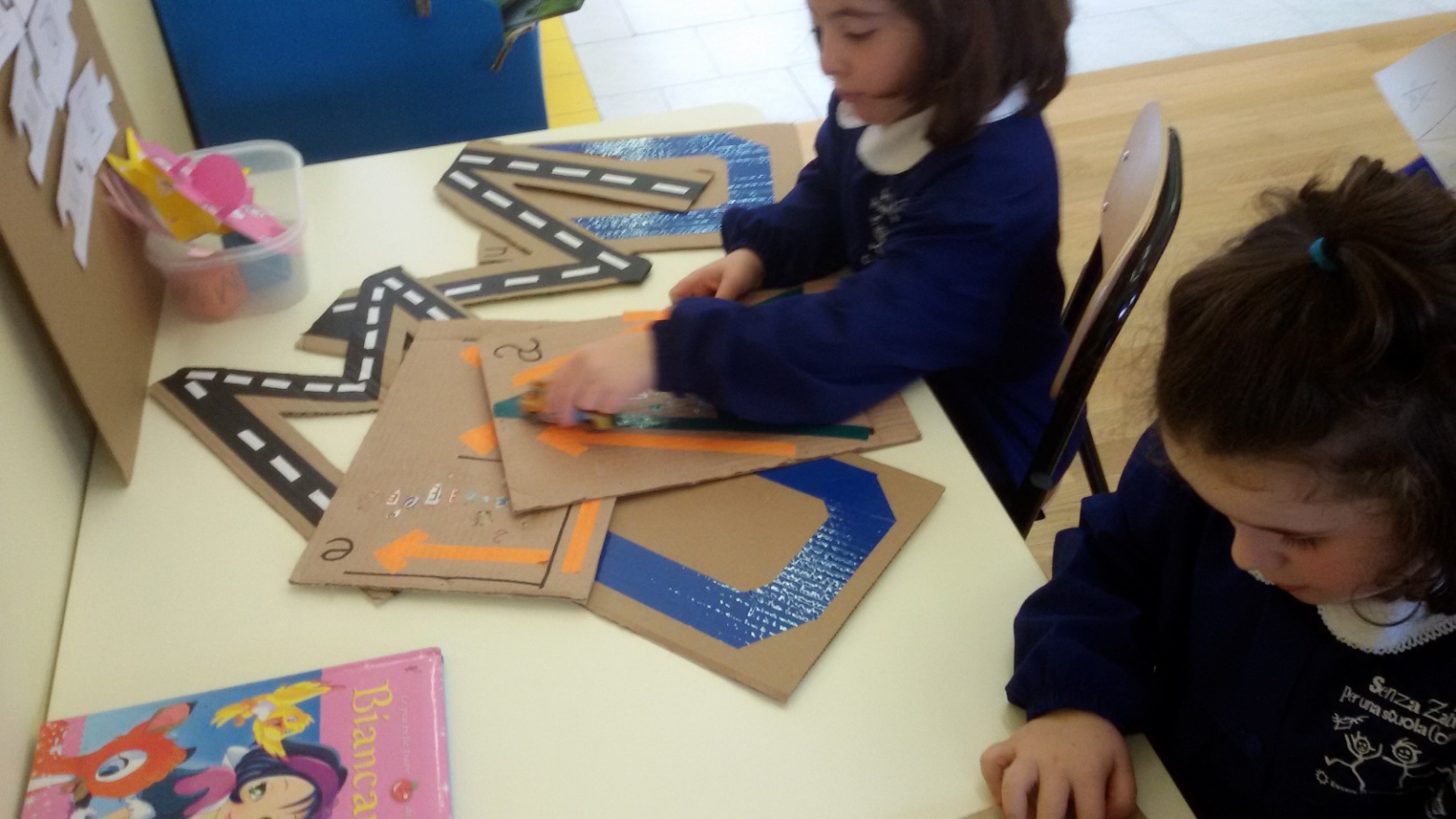 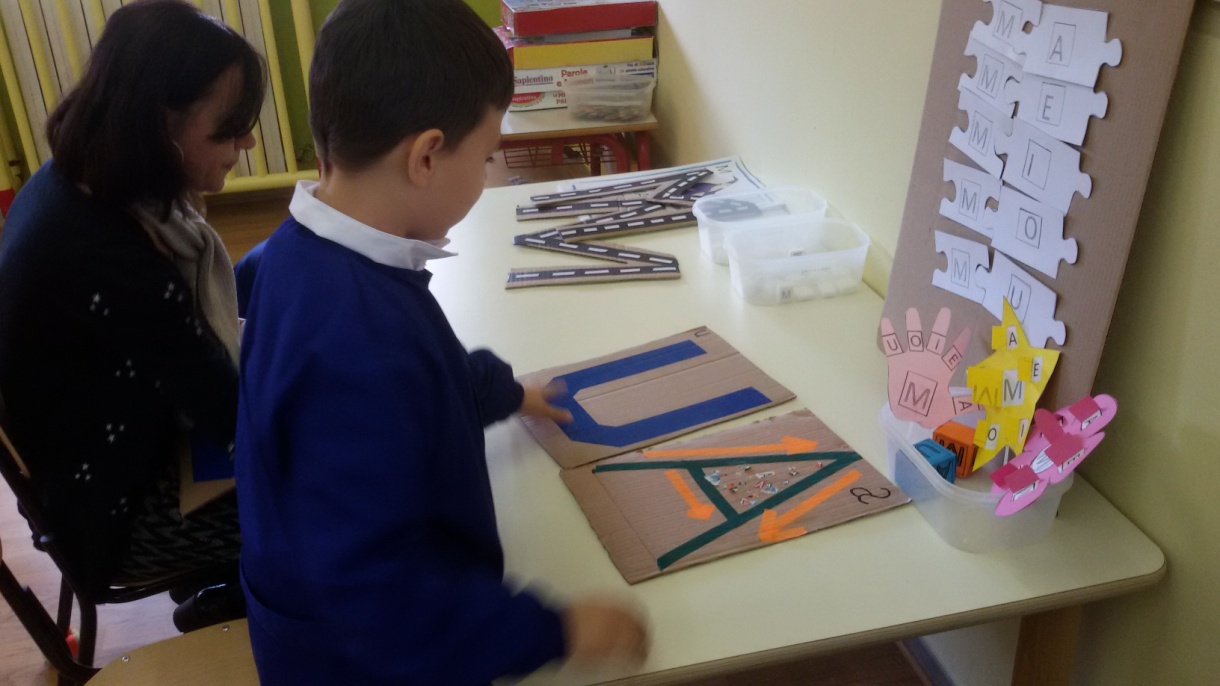 delle parole
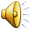 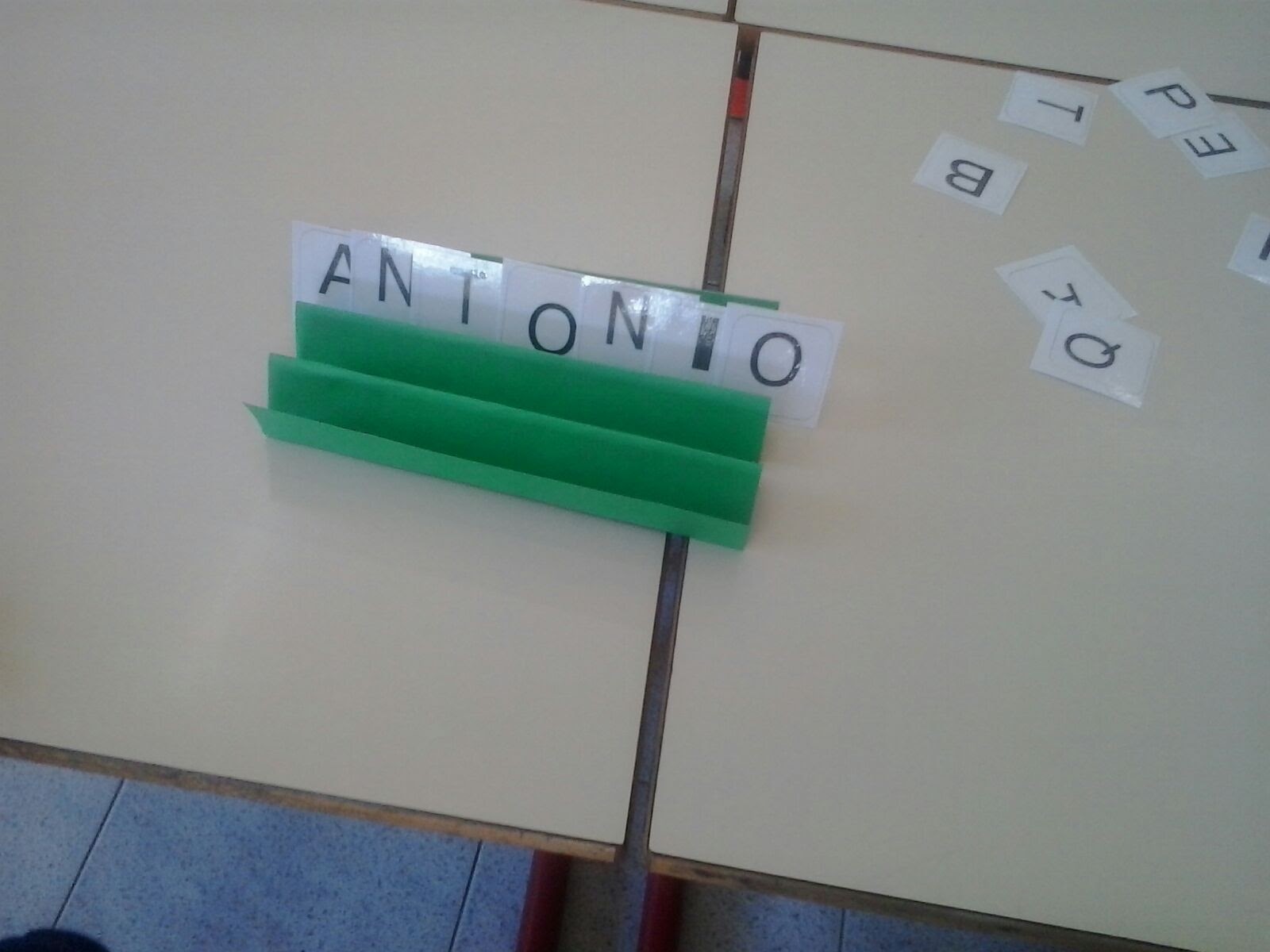 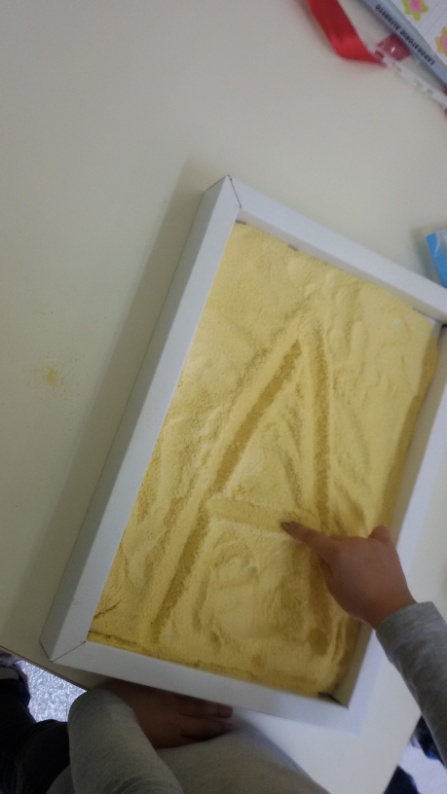 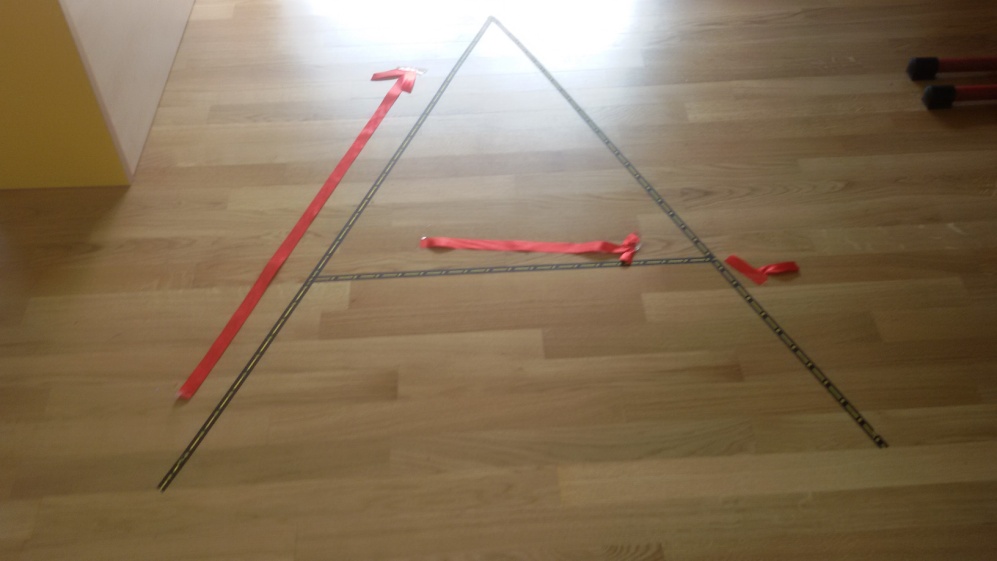 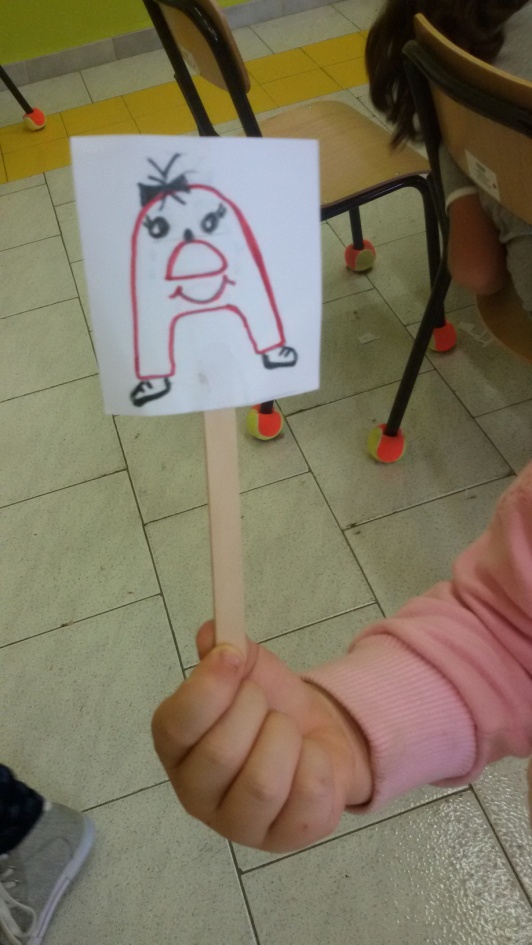 strumenti
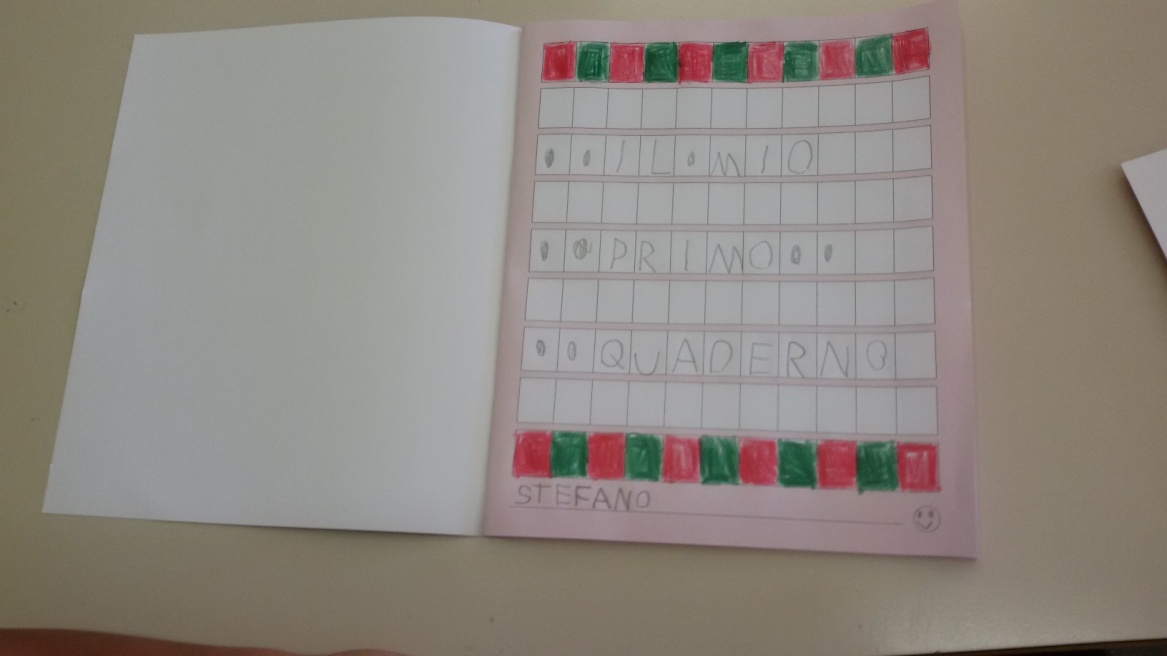 didattici
creativi e originali
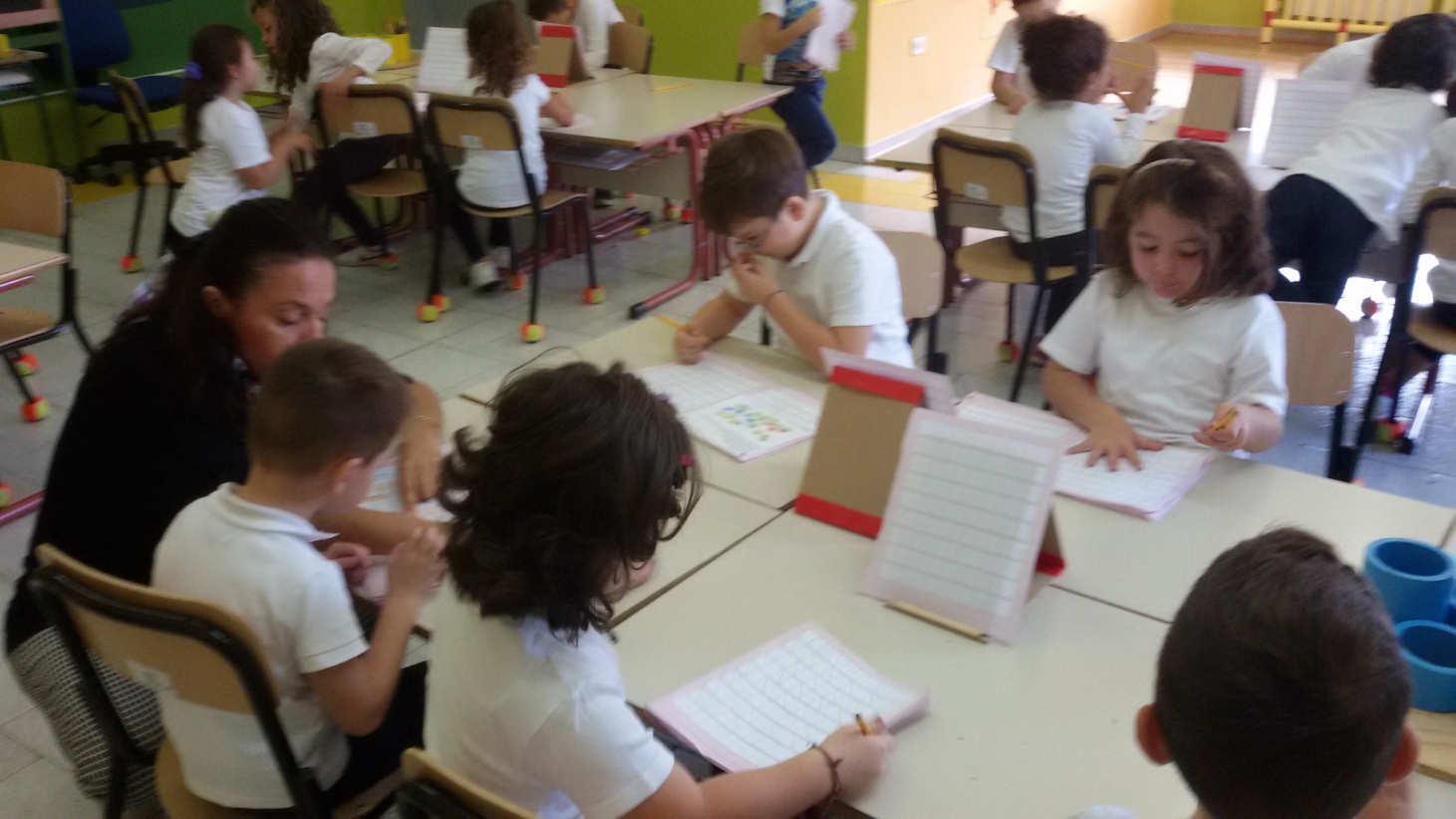 Lavoro di
Gruppo



e in 
coppia
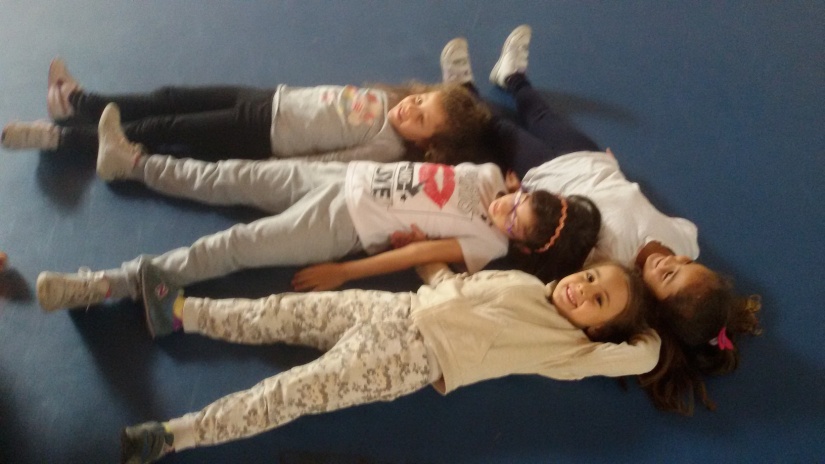 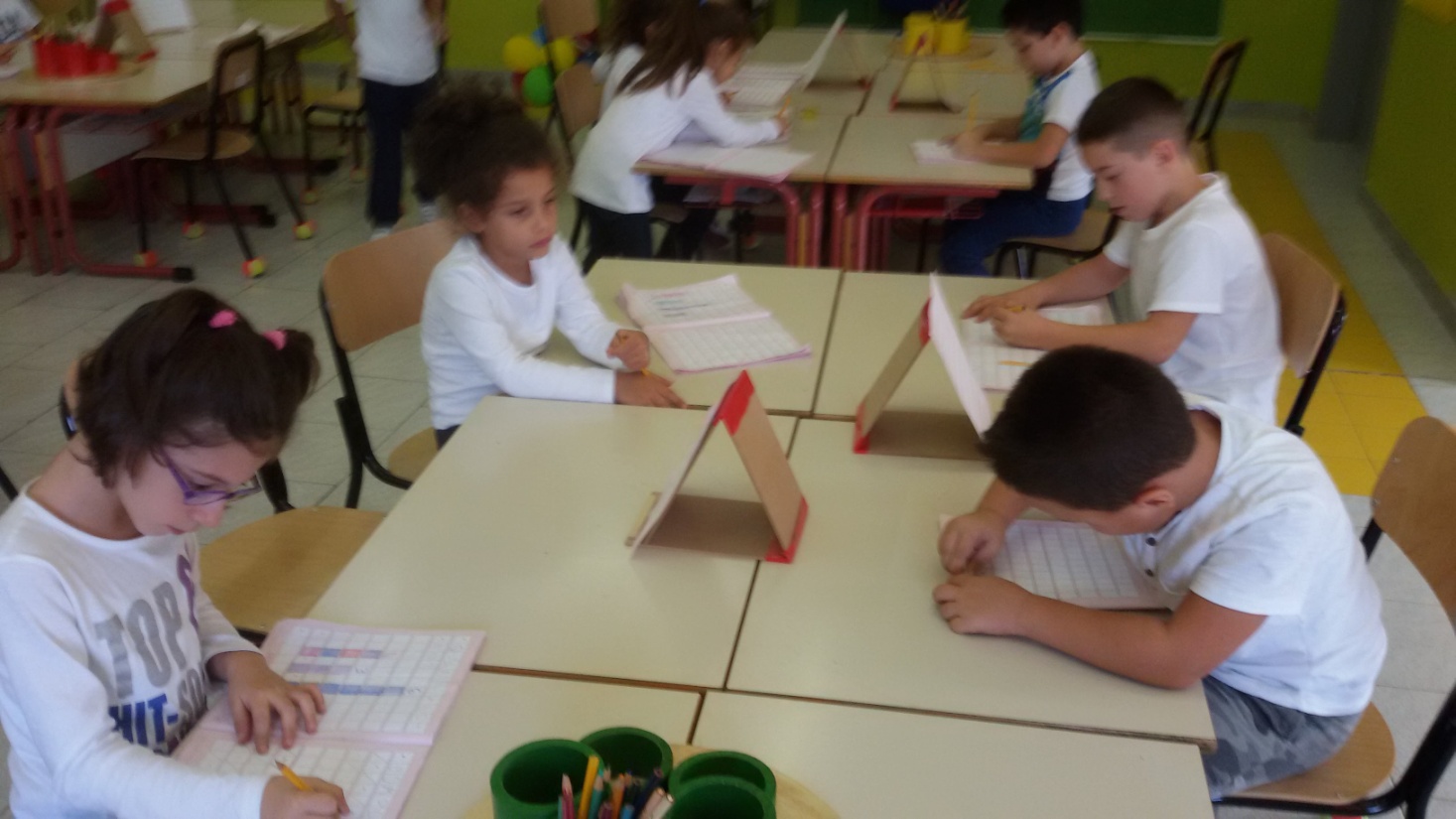 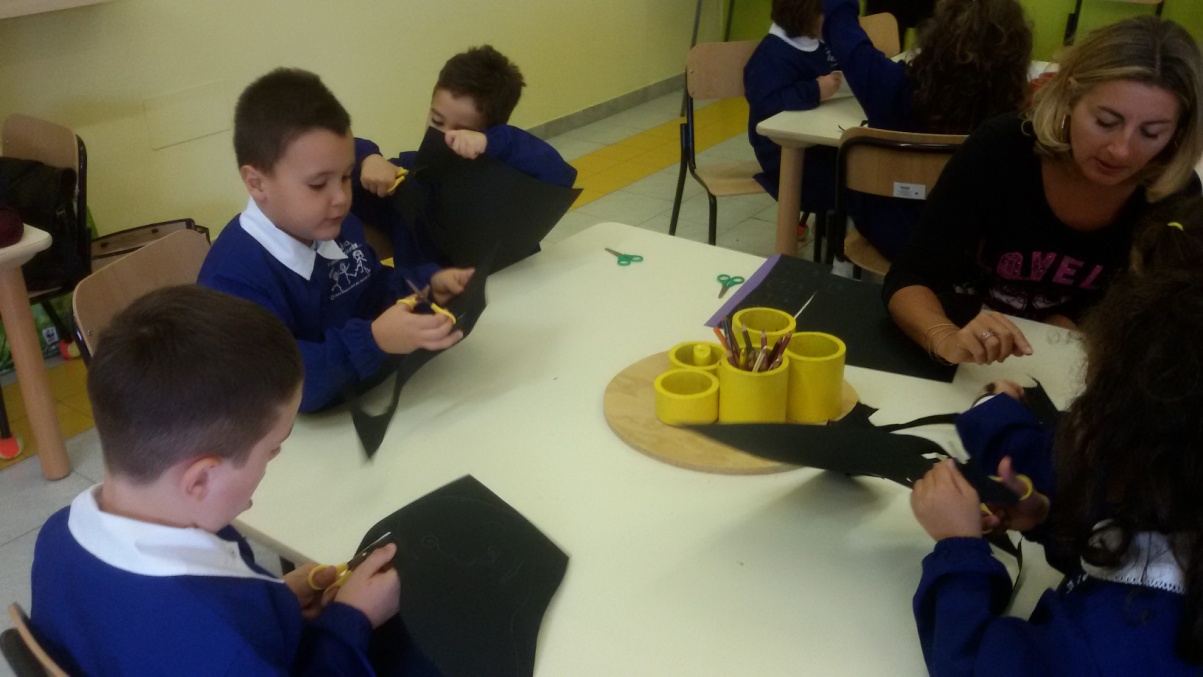 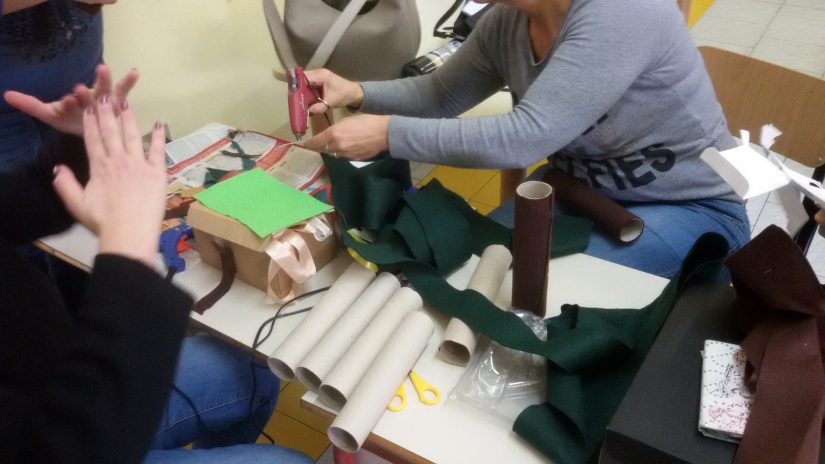 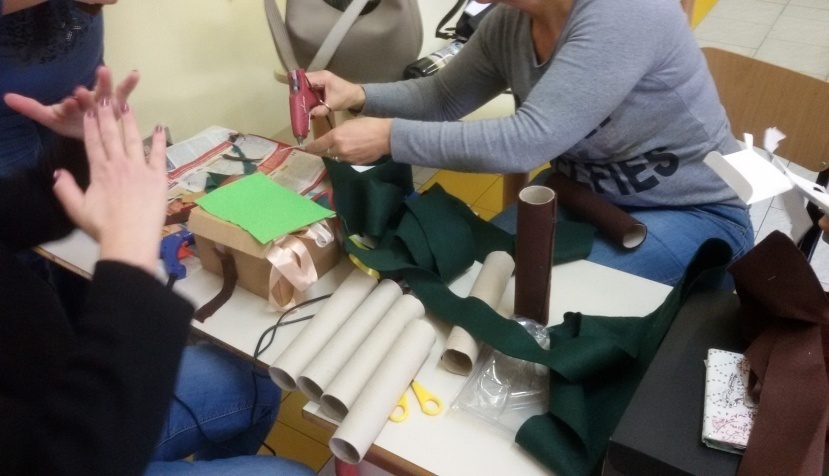 Attività manuali
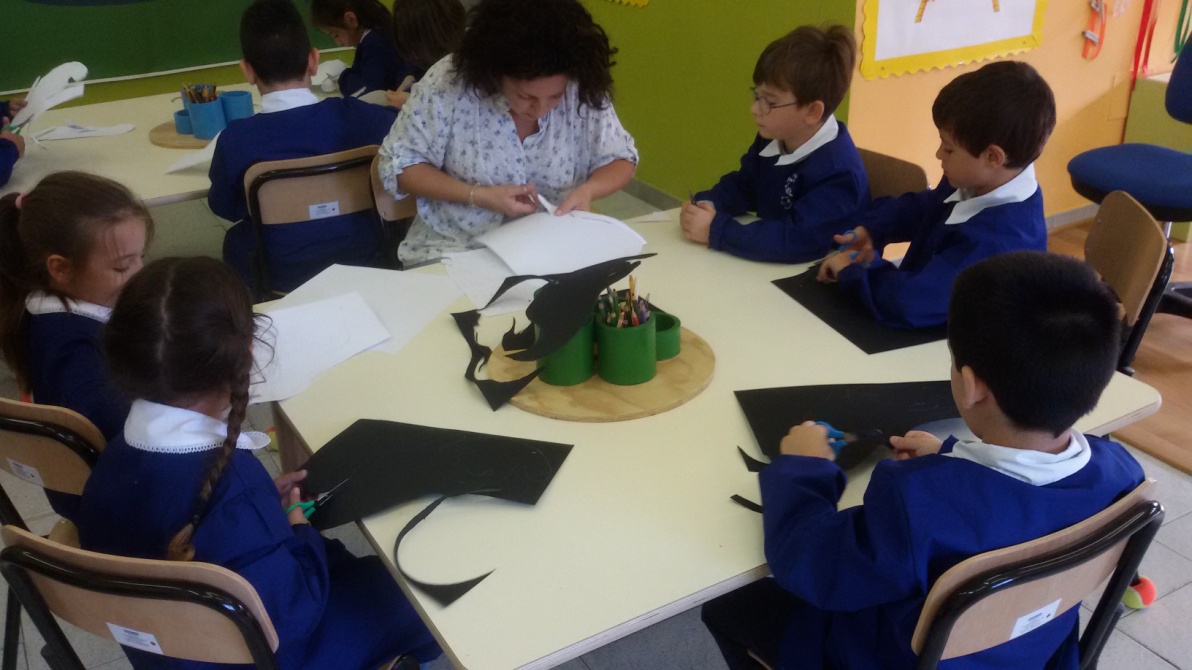 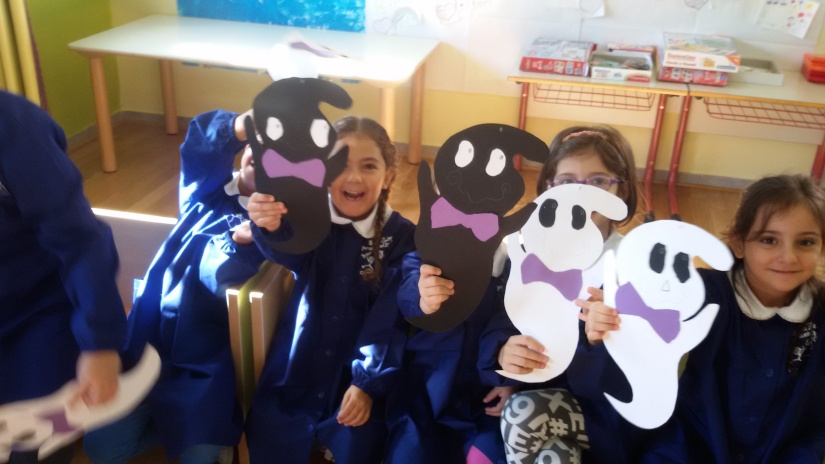 con il coinvolgimento attivo
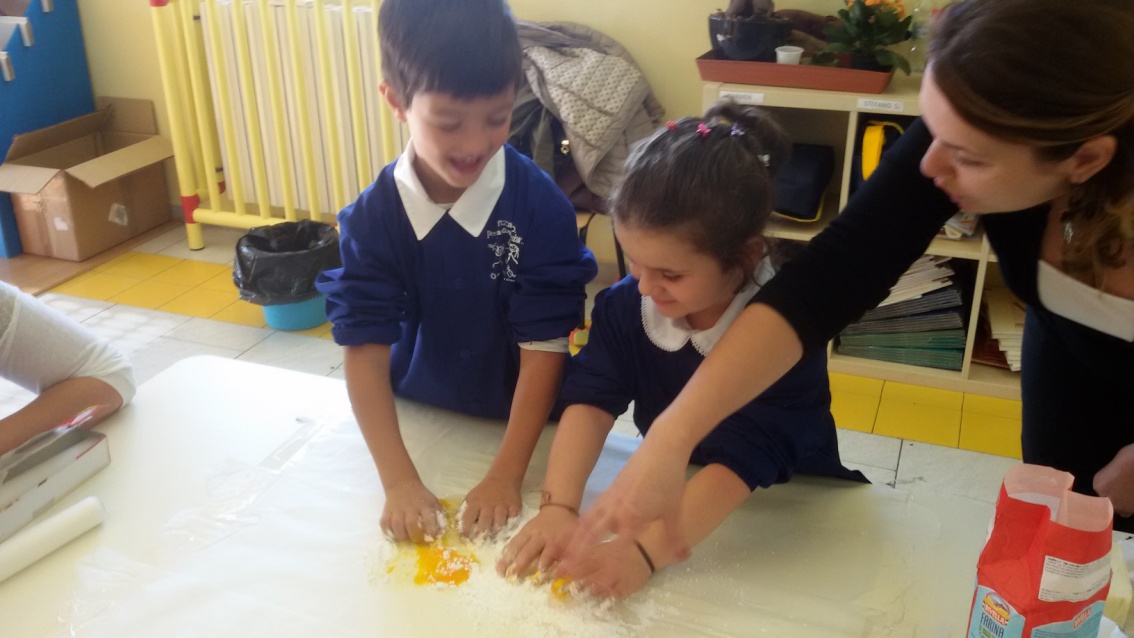 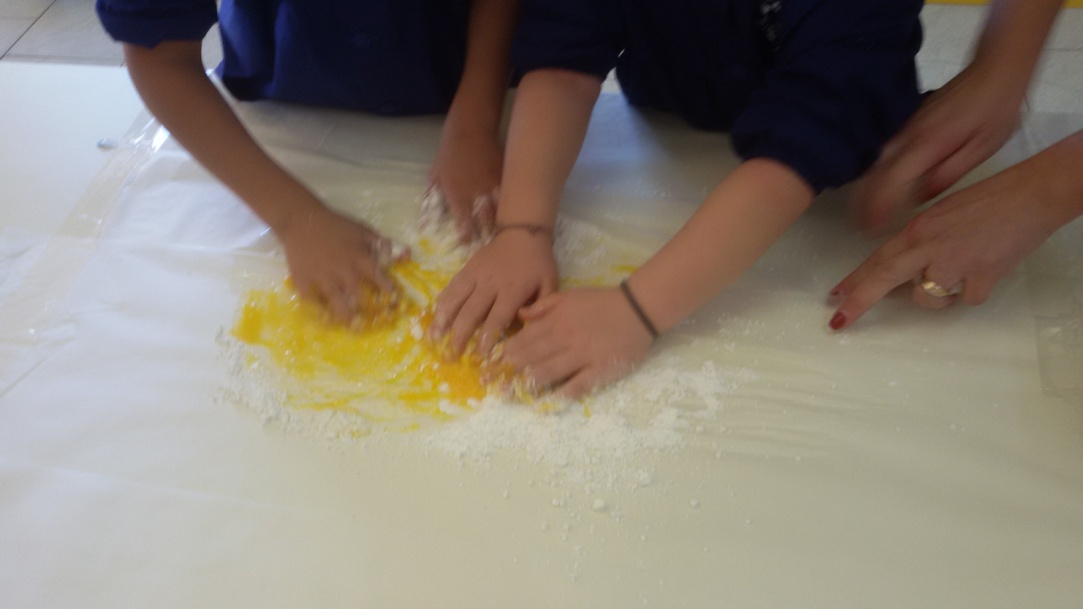 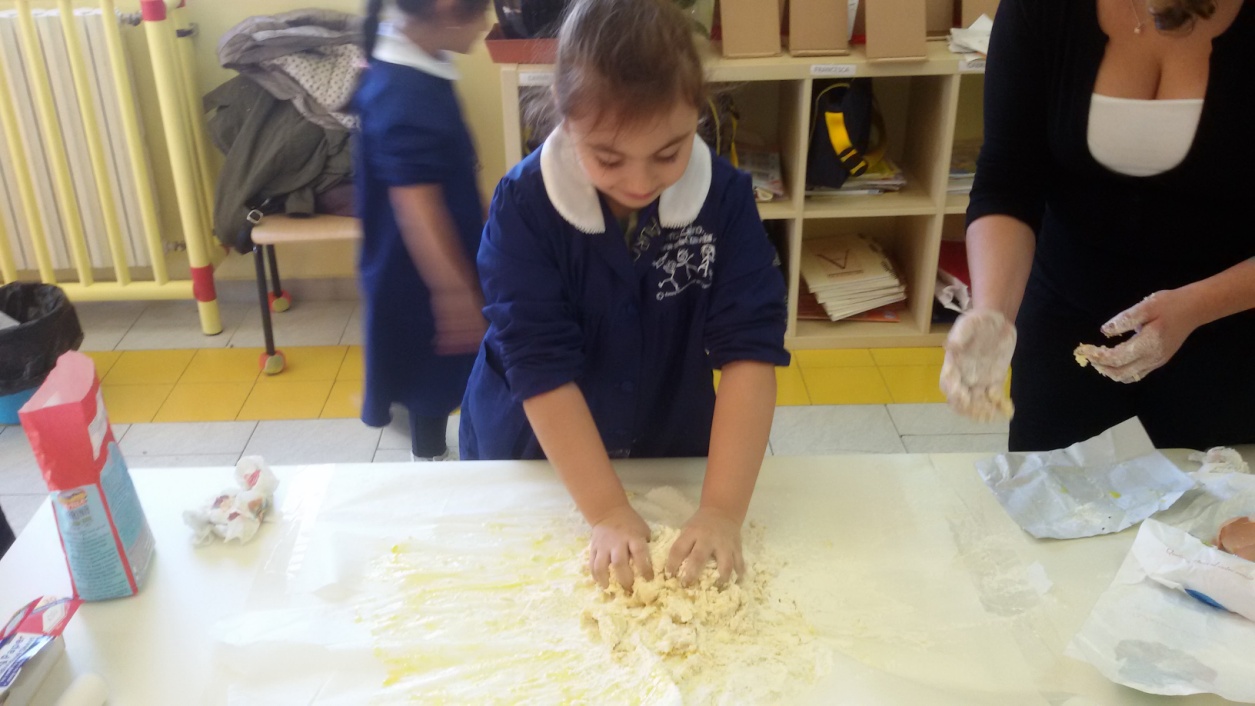 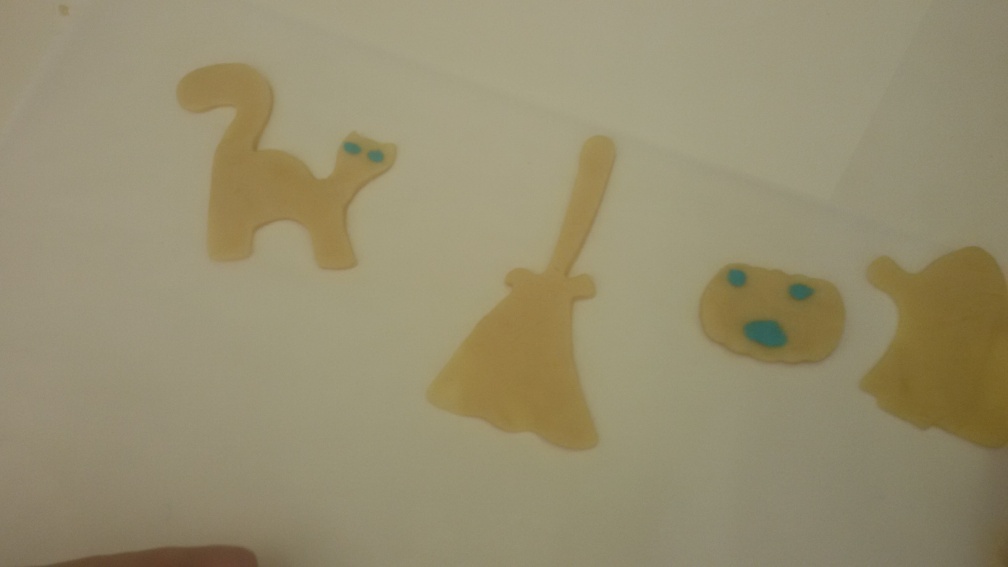 e la preziosa collaborazione
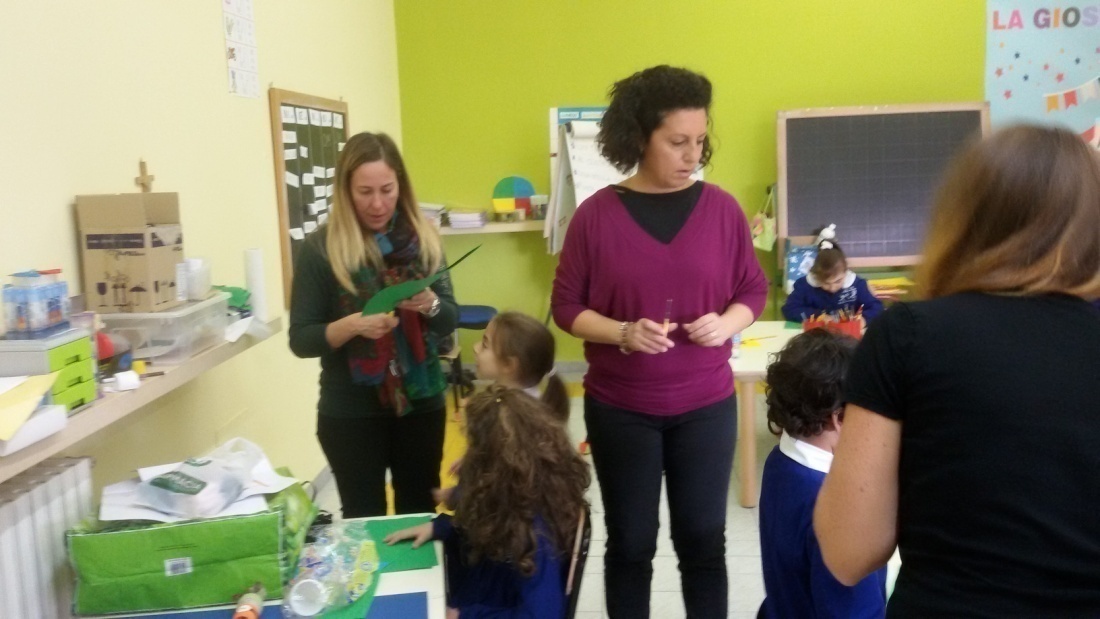 con le famiglie
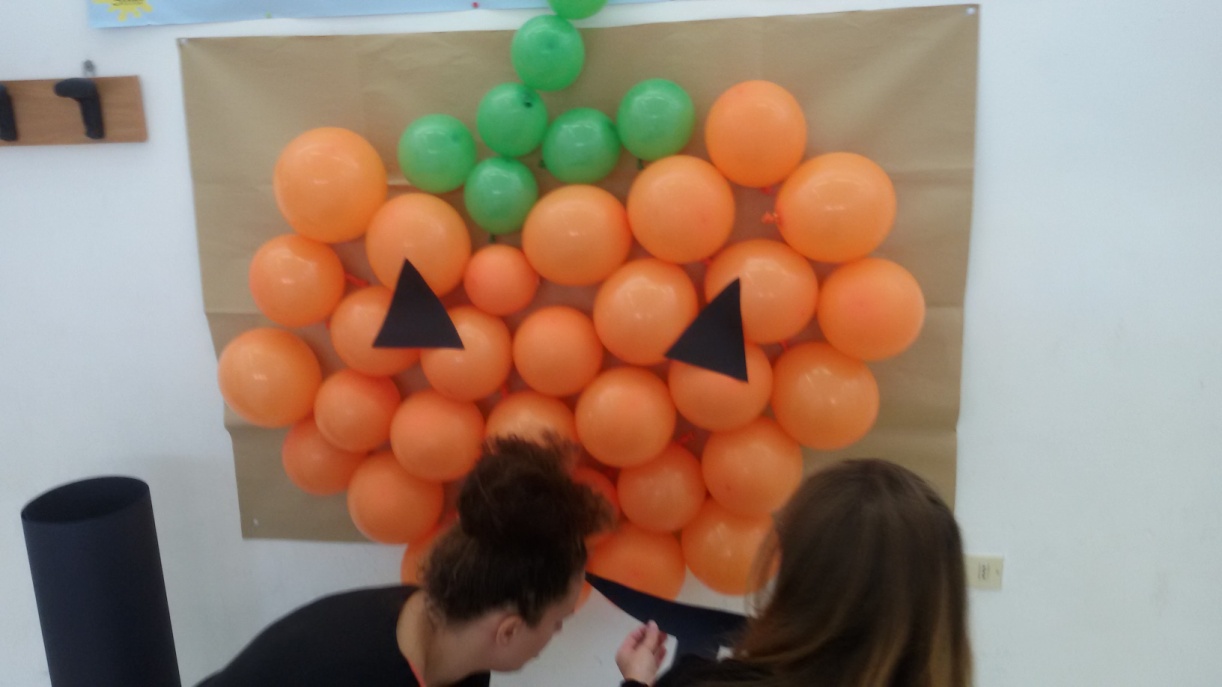 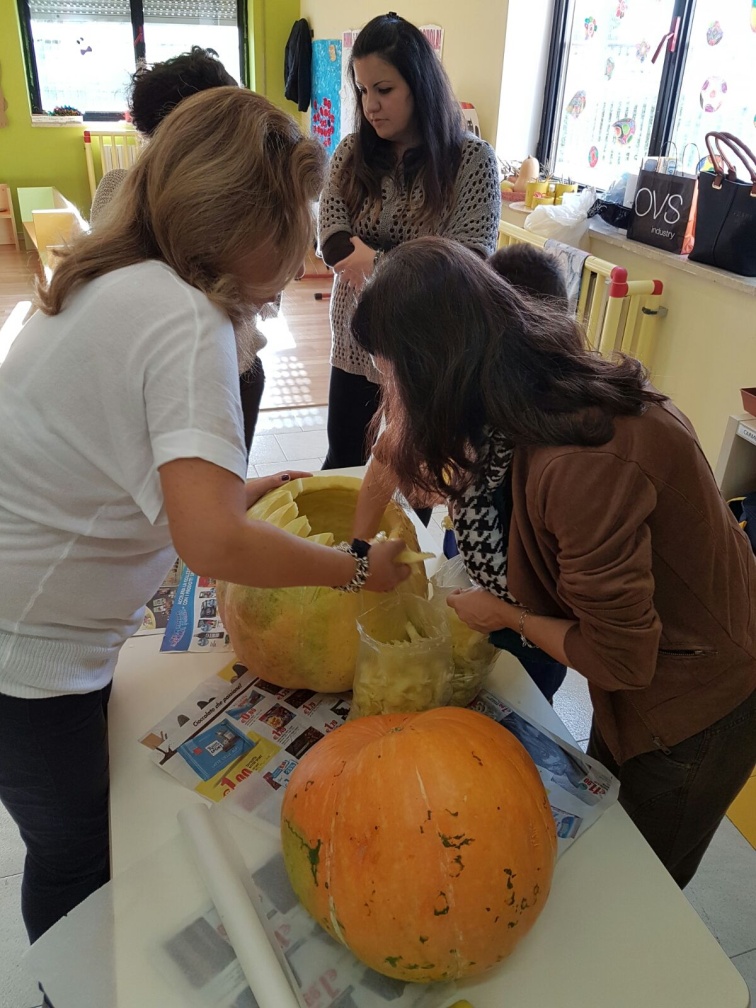 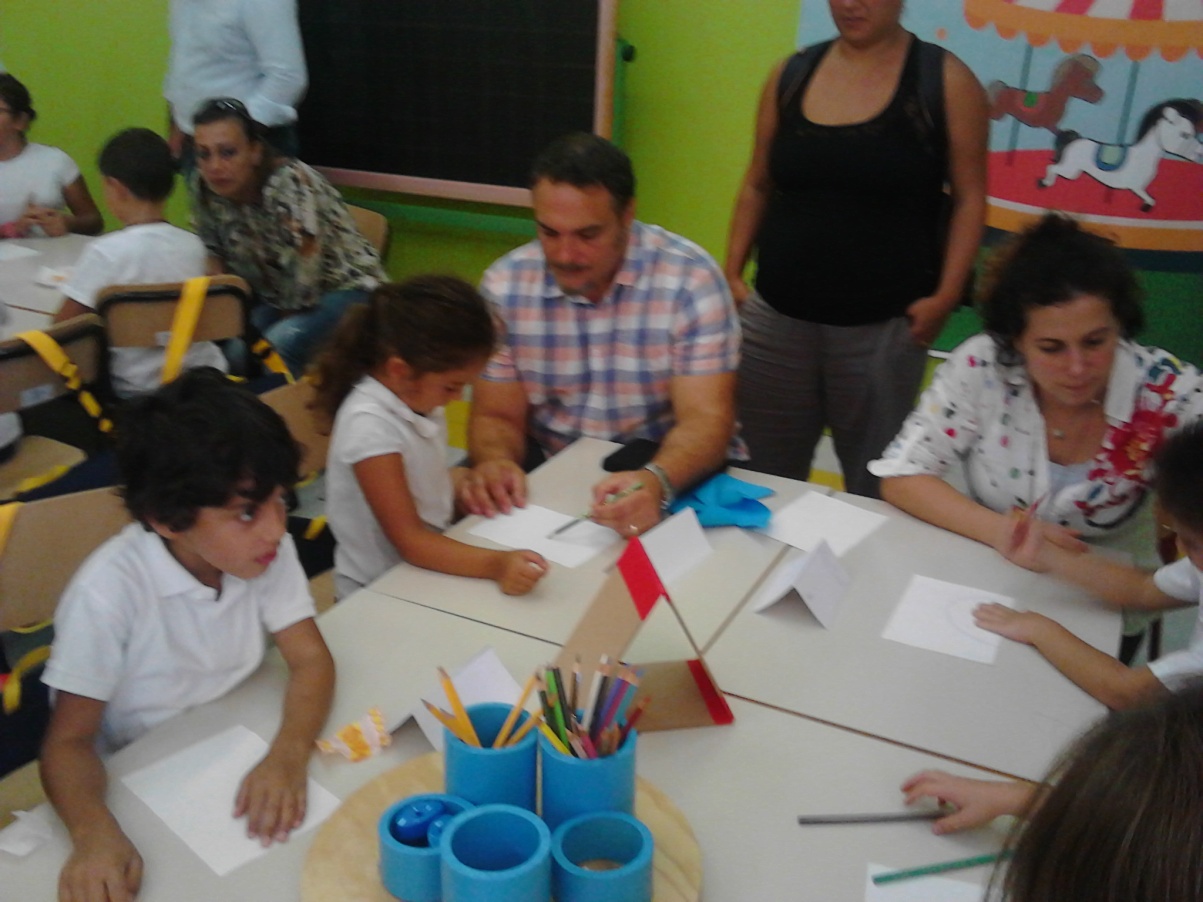 Sviluppo dell’Autonomia e senso di 
Responsabilità
in una vera
COMUNITÀ

La classe senza zaino 1^A
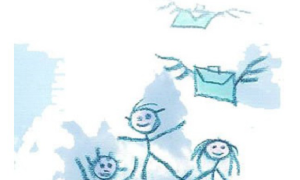 Considerazioni e

riflessioni 

dei genitori
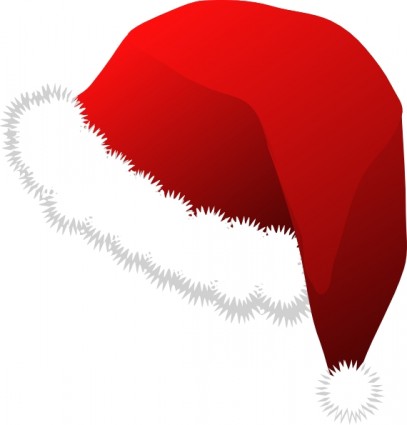 Grazie per l’attenzione!